THE WIDER WORLD
CONNECTIONS AND LINKS
By Melina and Lenio
By Christina
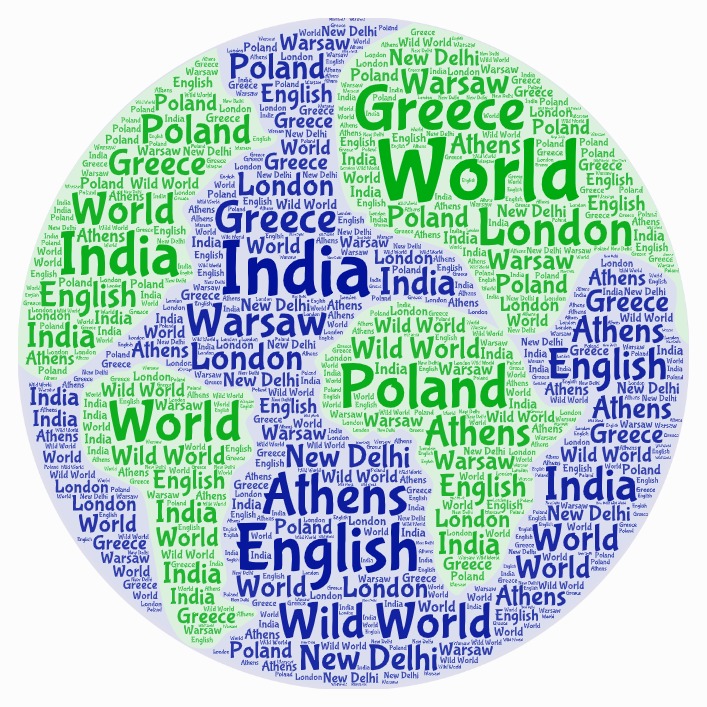 By Vasiliki, Marilia, Mariliza
By Panagiotis